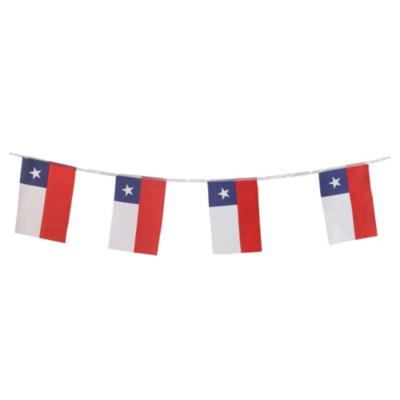 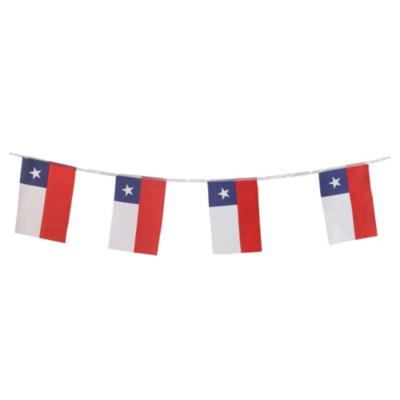 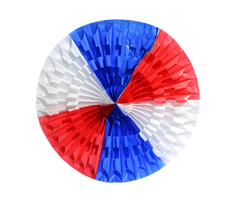 PLANIFICACIÓN  CLASES VIRTUALESSEMANA N° 26FECHA : 25- Septiembre-2020
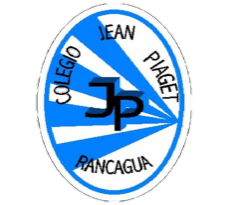 Colegio Jean Piaget
Mi escuela, un lugar para aprender y crecer en un ambiente saludable
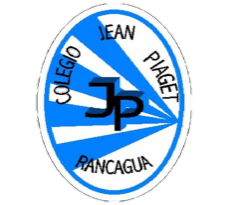 Reglas para una buena clase
Puntualidad
tener materiales solicitados
Ser respetuoso con el profesor y sus compañeros
Mantener micrófono apagado y cámara encendida(solo si el alumno quiere)
Dudas o consultas
Estar atento a la clase online
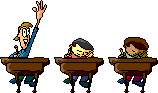 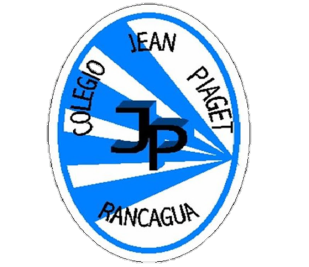 InicioActivación Conocimientos Previos
RECORDEMOS
¿Qué debemos identificar antes de crear un objeto tecnológico? 

¿Qué debemos seleccionar antes de realizar nuestro objeto ?
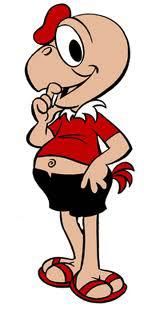 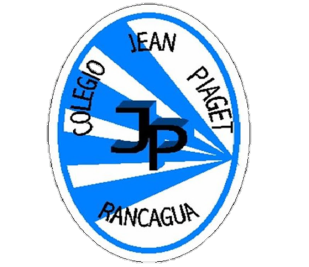 Pasos para crear objeto
1° Conocer el problema.
 
2° Planificar.
 
3° Construir.

4° Evaluar.
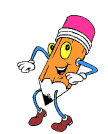 Juanito poca vista
Juanito, es un niño de 7 años  que vive en la ciudad de Rancagua junto a sus padres y hermanos. A Juanito le gustaba mucho los animales por esto  para su cumpleaños número 7 le pidió a sus padres que lo llevaran al zoológico a visitar a los animales. 
Cuando llegó el gran día Juanito estaba muy emocionado pero cuando por fin estuvo frente de los animales no lograba divisarlos, por más que limpiaba sus ojos y pestañeaba los seguía viendo muy lejos. 

Pero Juanito no se rinde, y para su cumpleaños número 8 pedirá a sus padres nuevamente visitar a los animales al zoológico.
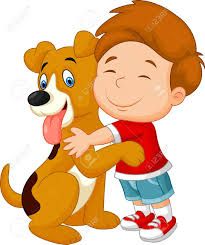 AHORA TÚ
AYUDEMOS A JUANITO.

1° Conocer el problema: 
 
2° Planificar:
 
3° Construir:

4° Evaluar:
MANOS A LA OBRA
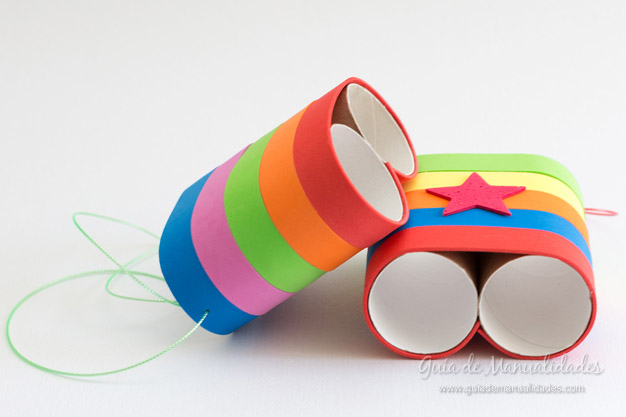 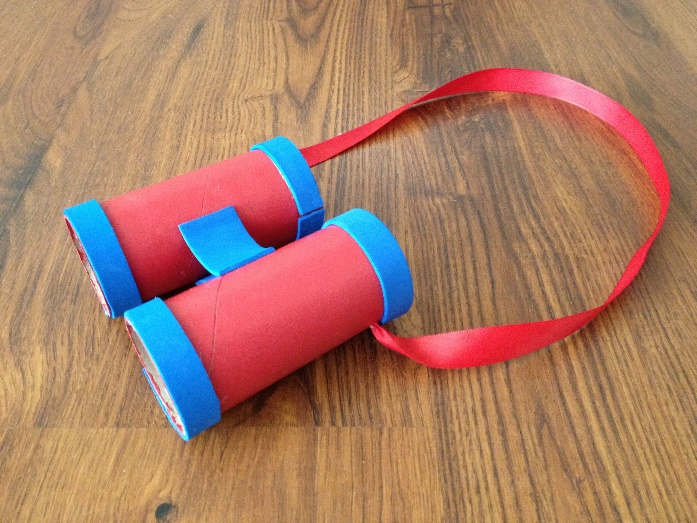 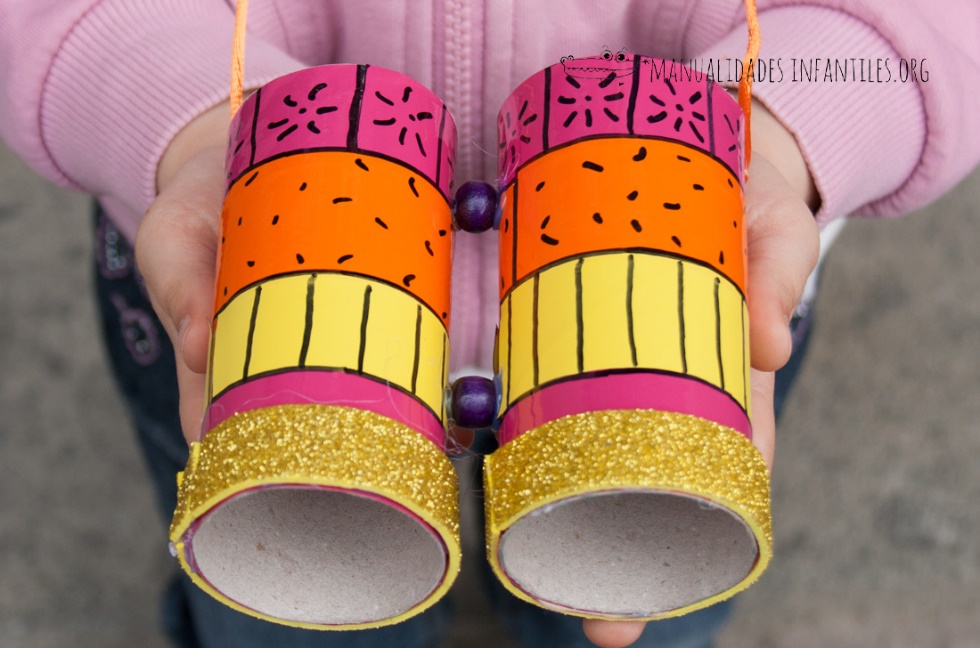 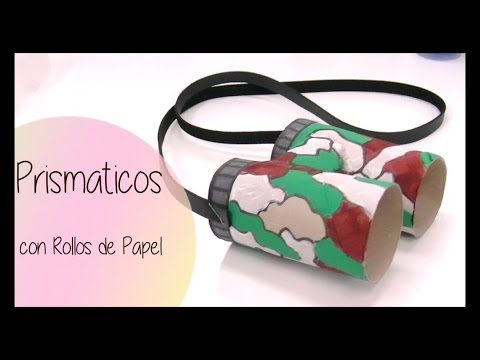 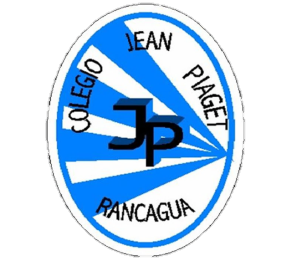 TICKET DE SALIDA
ASIGNATURA Tecnología
SEMANA 26
CIERRE
Nombre: _______________________________________
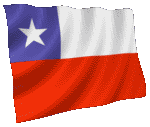 1) ¿Reconoces qué ocurre en el paso n° 3 ? Fundamenta

2) ¿Qué modificación le realizaste a los conos de confort? Explica


4) ¿Cuál es el correcto uso de las tijeras? Explica
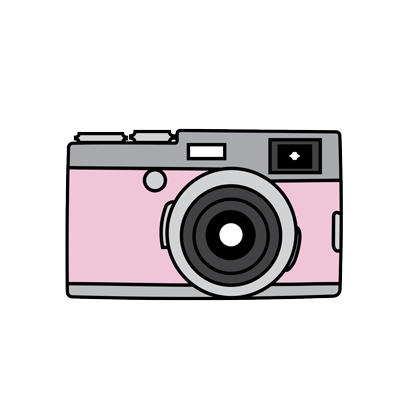 Enviar fotografía de este ticket de salida al: 
Correo: Alicia.cuellar@colegio-jeanPiaget.cl